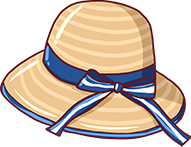 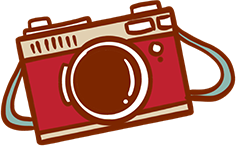 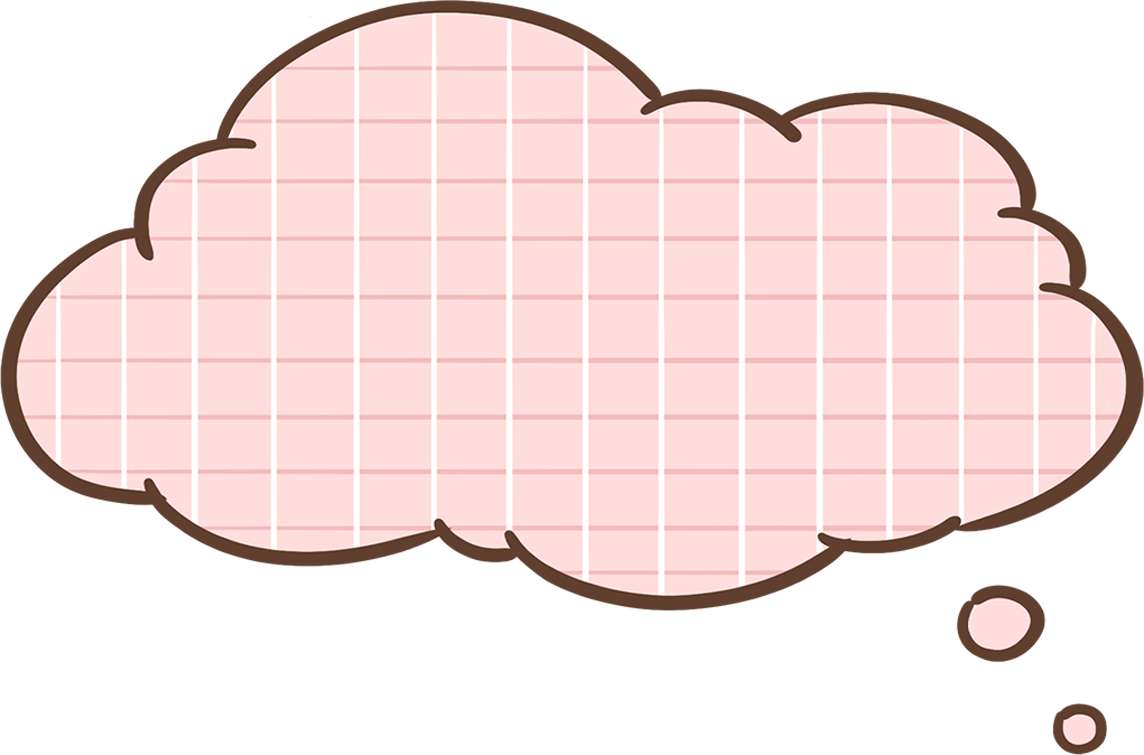 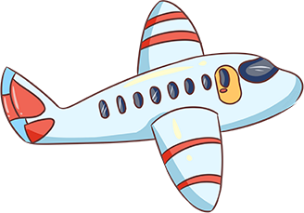 Chào mừng các em đến với tiết học
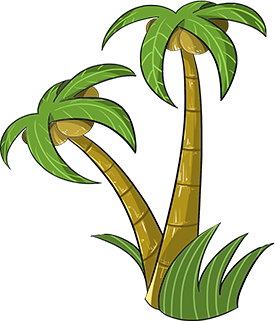 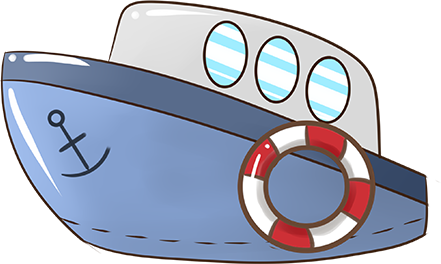 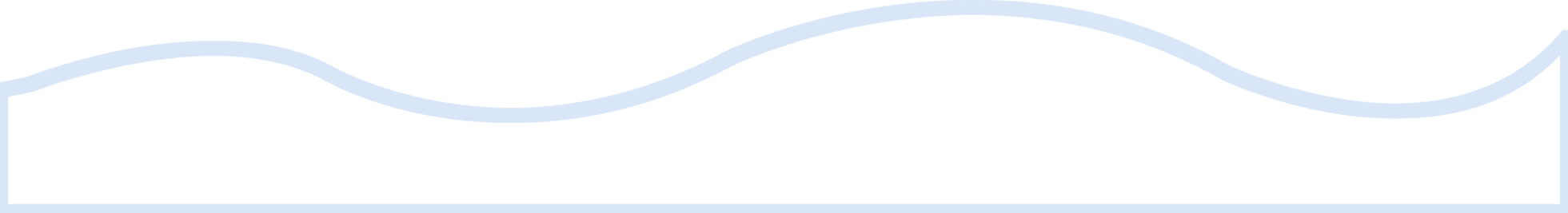 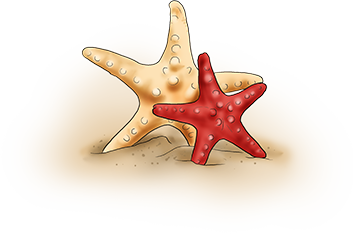 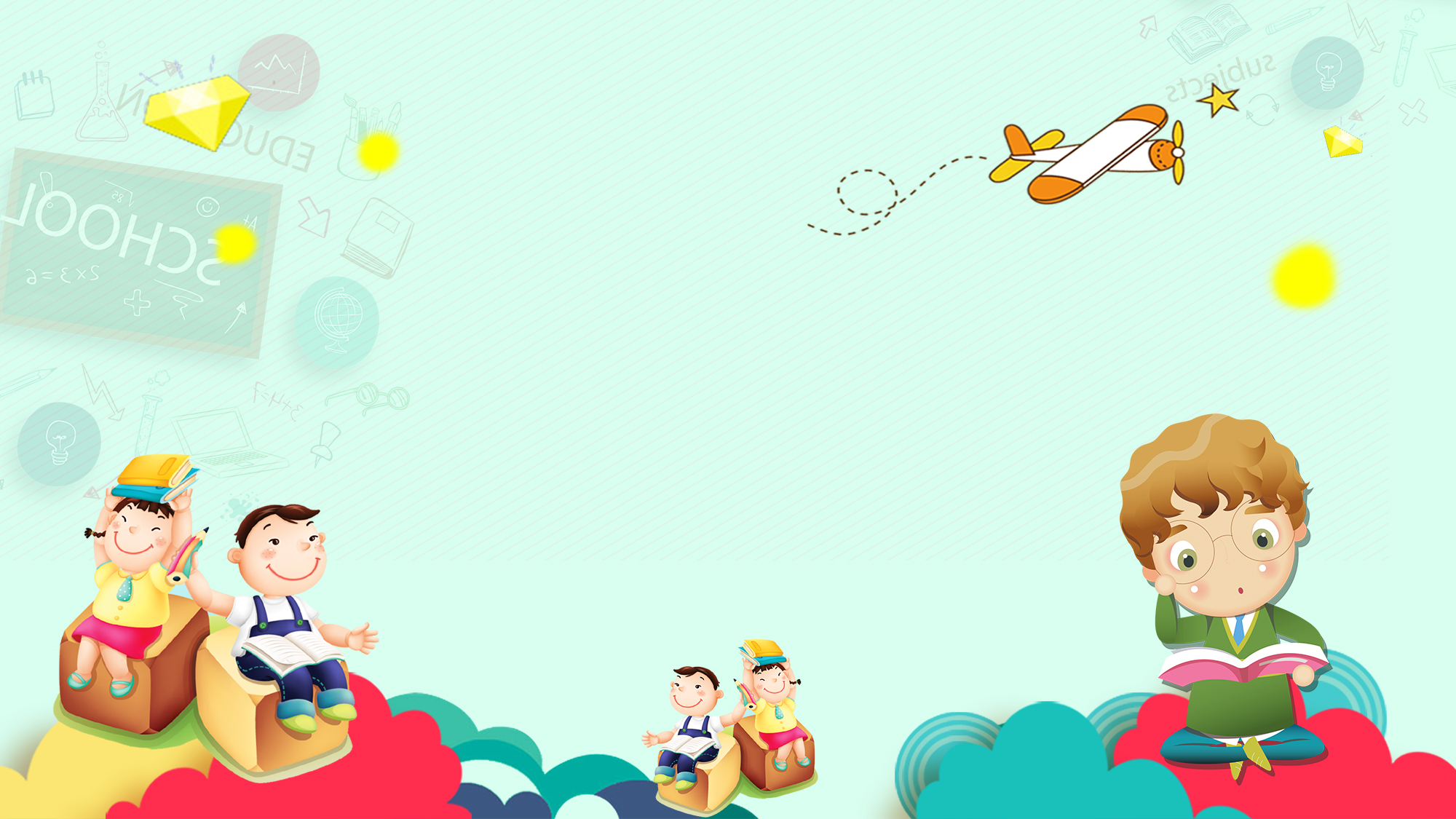 Ôn tập
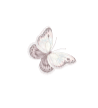 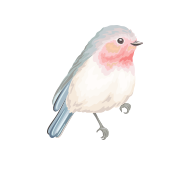 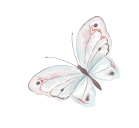 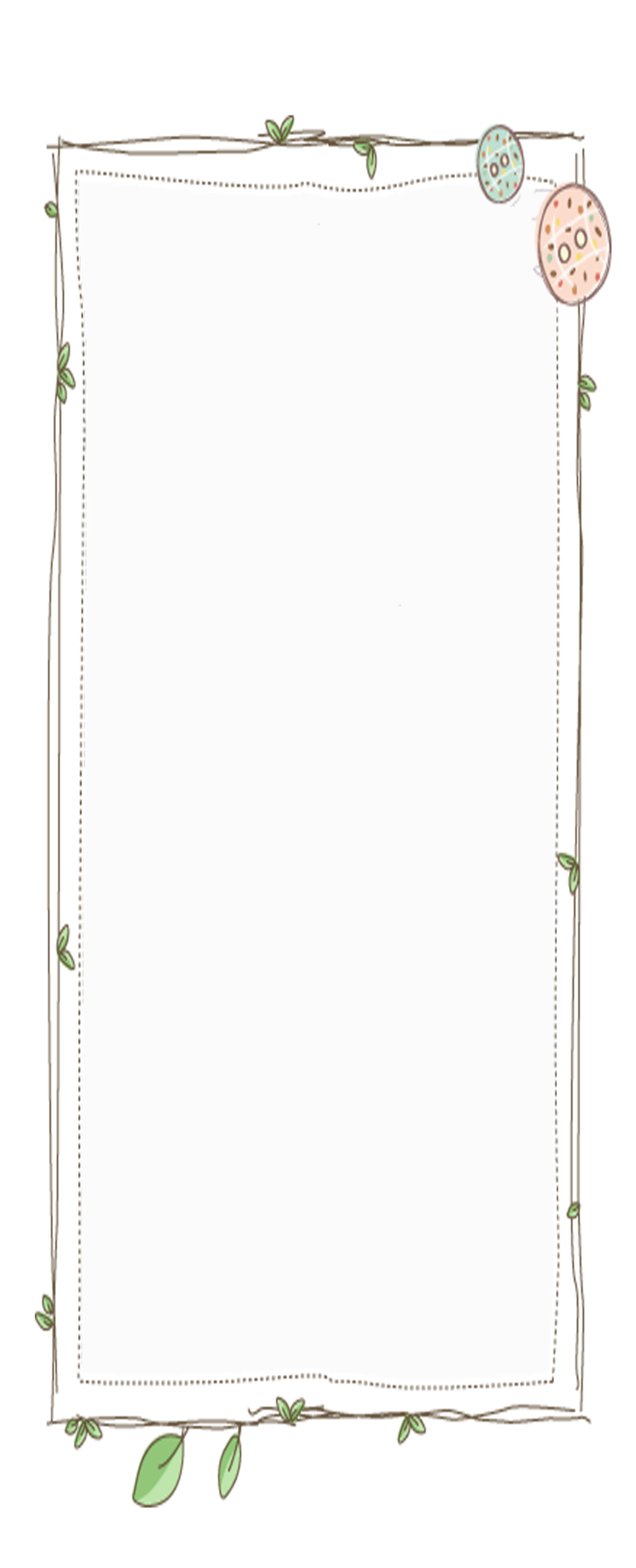 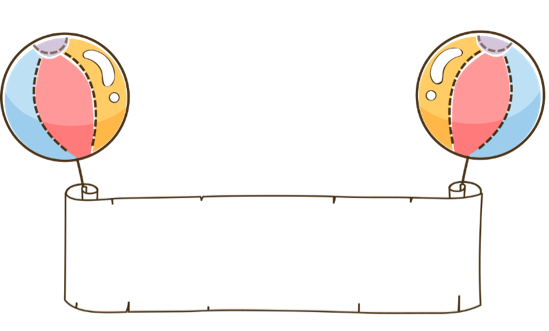 Tìm từ ngữ có tiếng chứa vần uyên, uân, uôm, ươc, ươm
1
ươc
uyên
uân
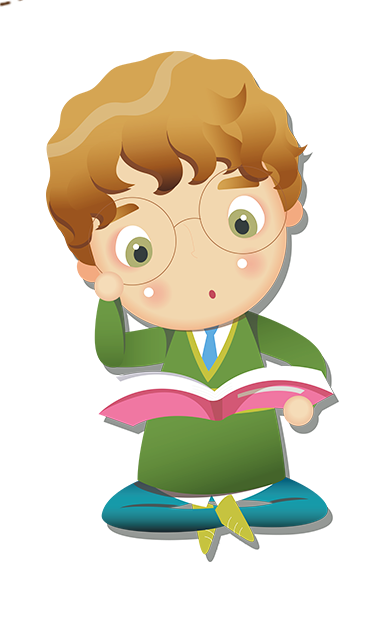 ươm
uôm
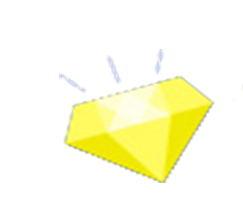 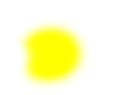 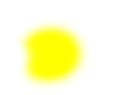 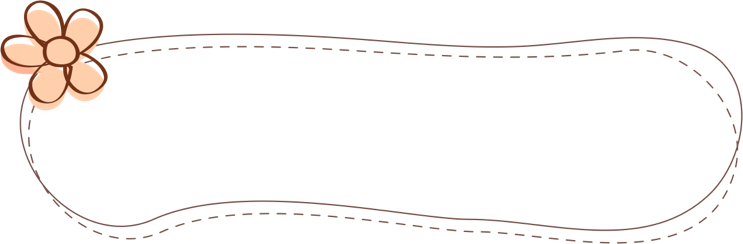 Xếp các từ ngữ sau vào nhóm phù hợp ( nhìn thấy, nghe thấy, ngửi thấy)
Tiếng chim hót
Ông mặt trời
Tia nắng
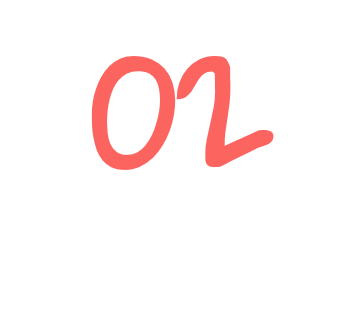 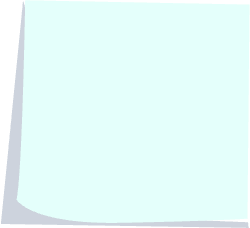 Trăng rằm
Ông sao
Âm thanh ồn ào
Bầu trời
Đàn cò
Hoa phượng đỏ
Hương thơm ngát
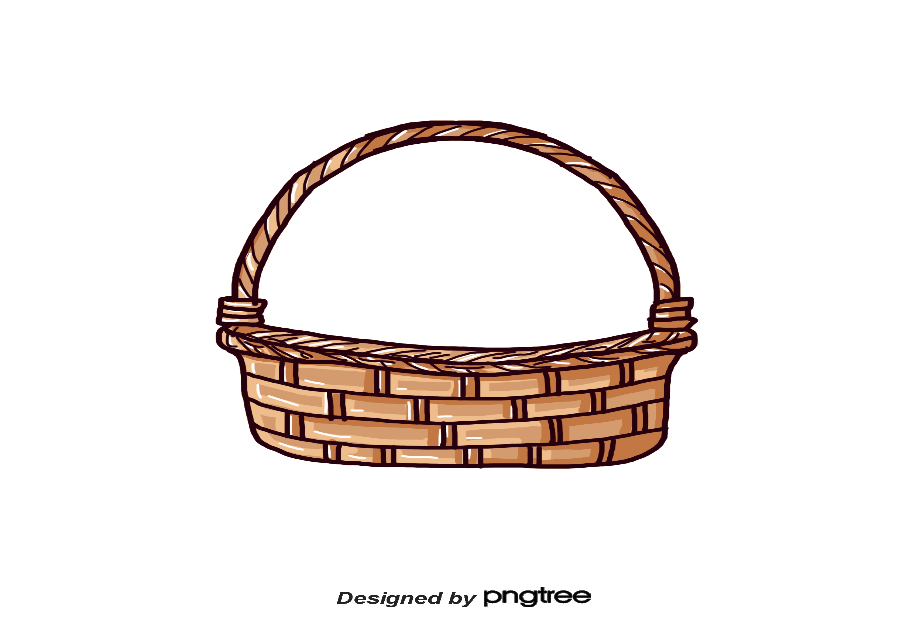 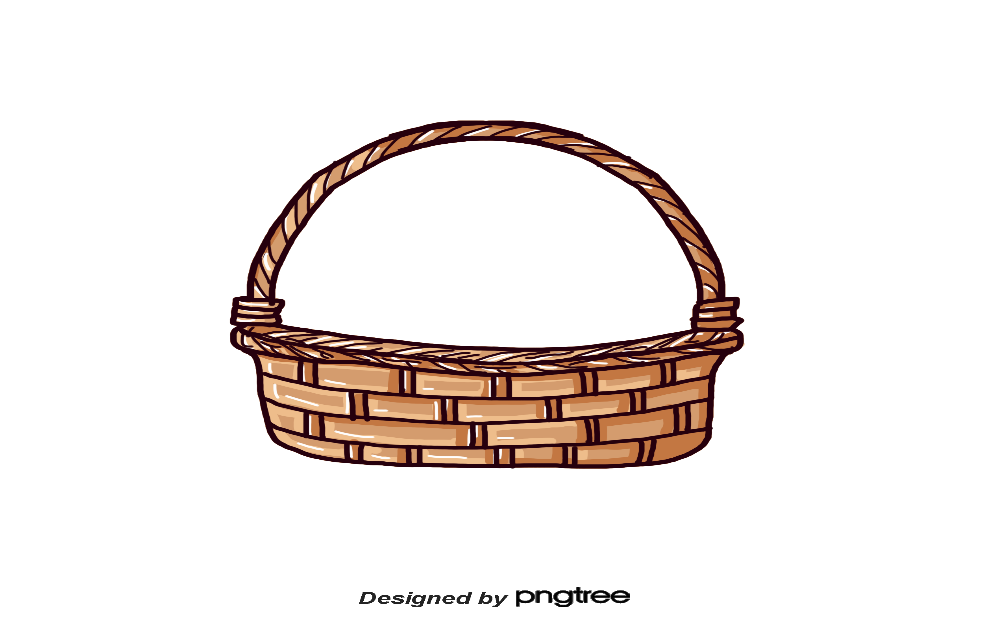 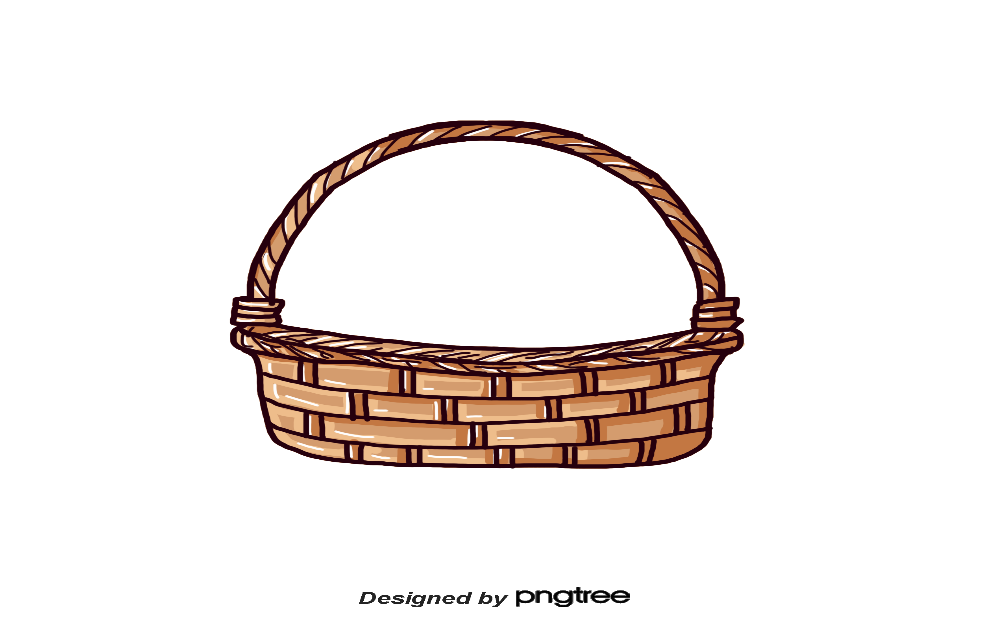 nghe thấy
nhìn thấy
ngửi thấy
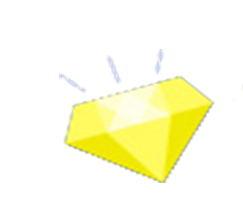 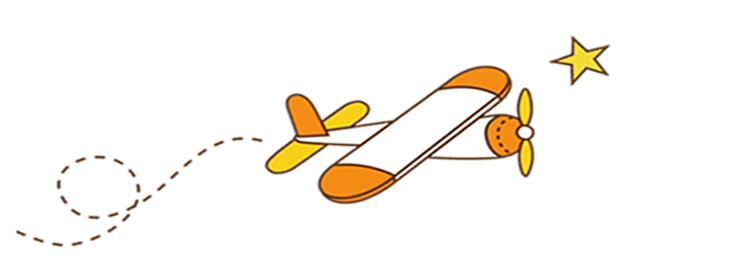 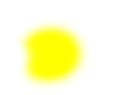 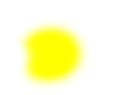 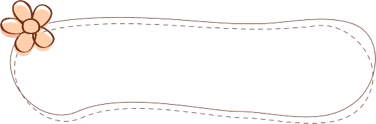 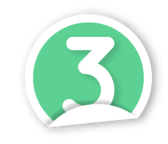 Viết 1-2 câu về cảnh vật xung quanh em
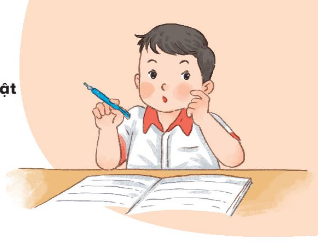 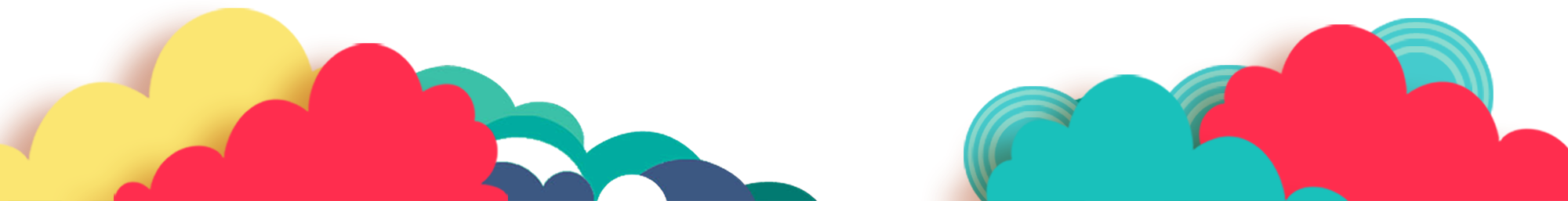 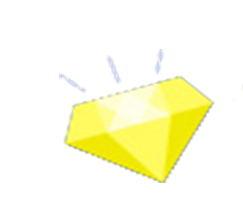 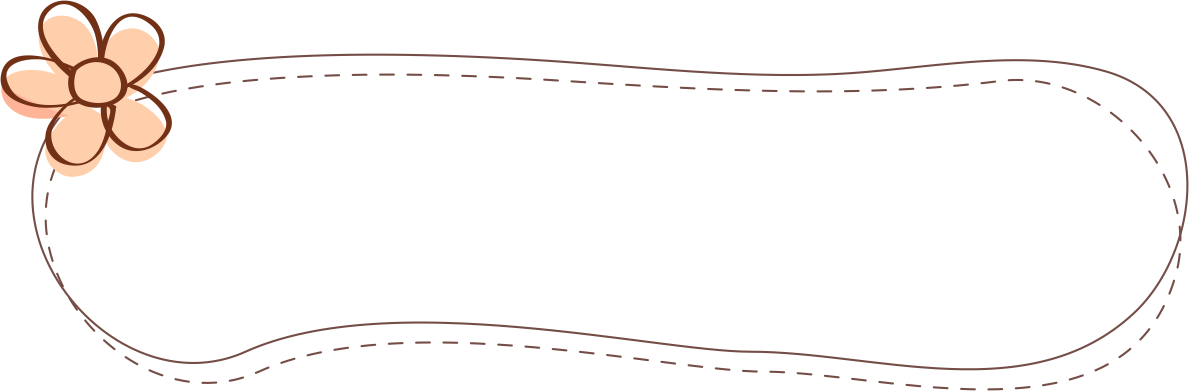 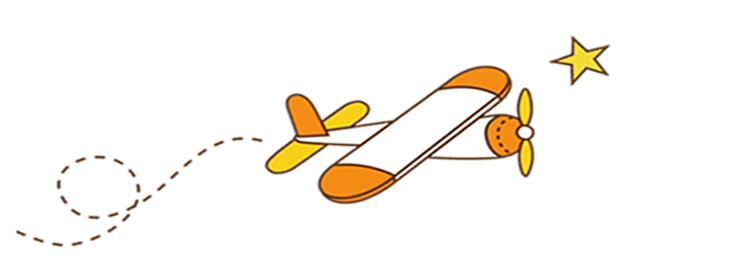 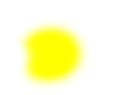 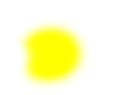 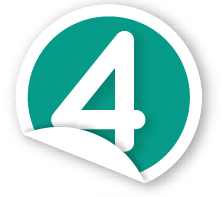 Vẽ một bức tranh về cảnh vật xung quanh và đặt tên cho bức tranh em vẽ
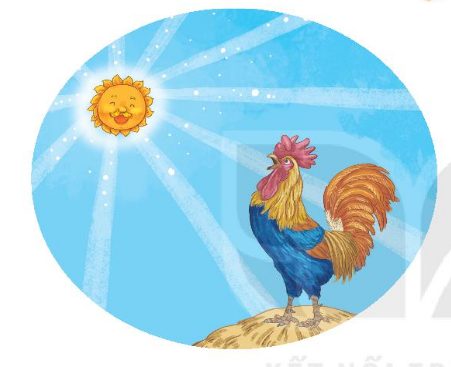 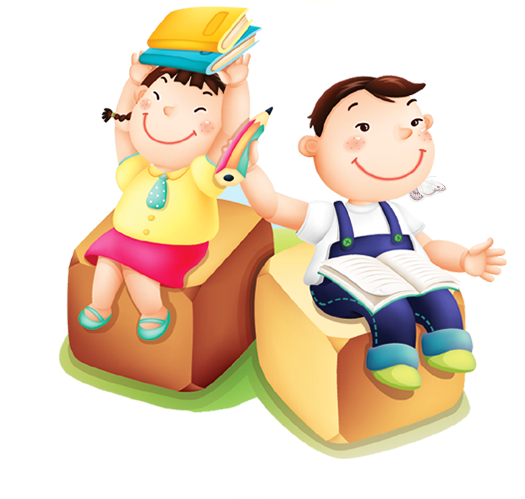 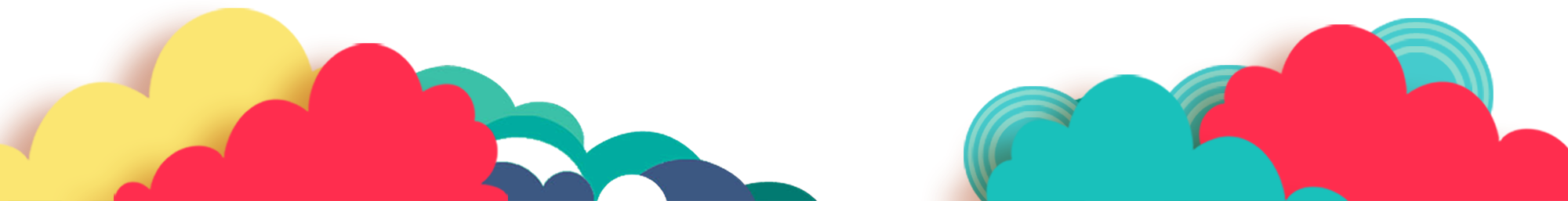 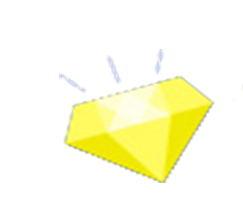 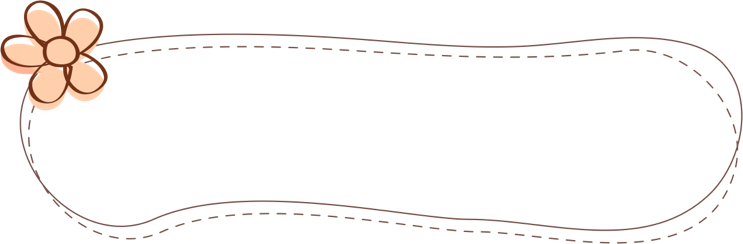 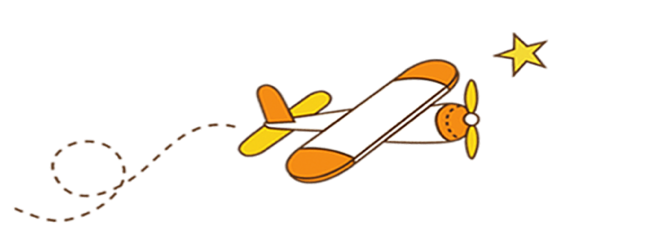 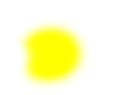 5. Đọc mở rộng
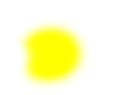 a. Tìm đọc một bài thơ về thiên nhiên hoặc cuộc sống xung quanh
b. Đọc cho bạn nghe và nói cảm nghĩ của em về bài thơ đó
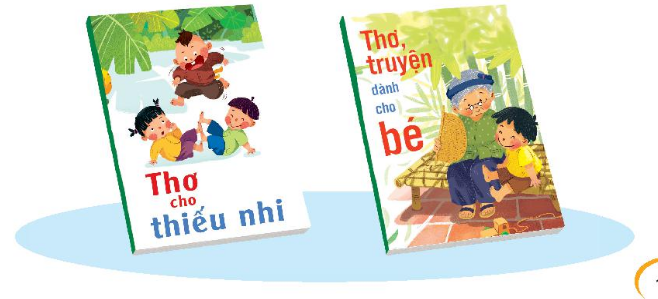 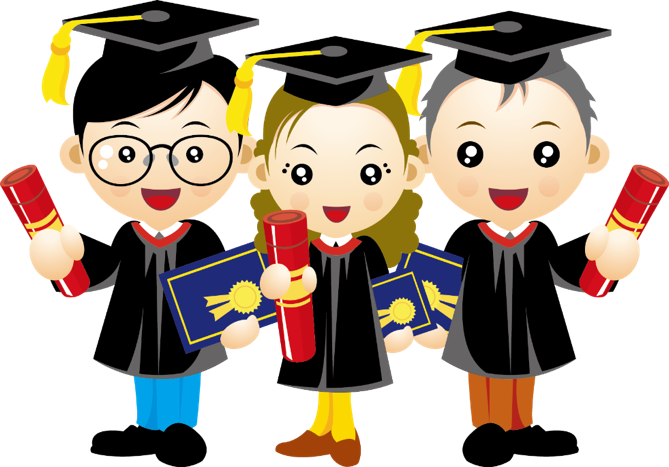 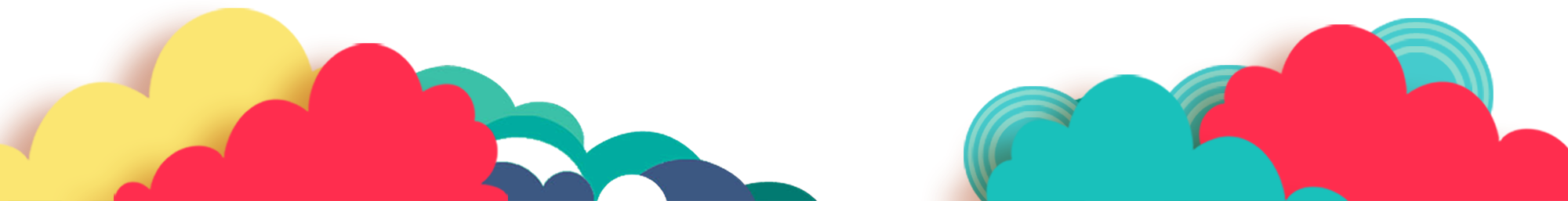 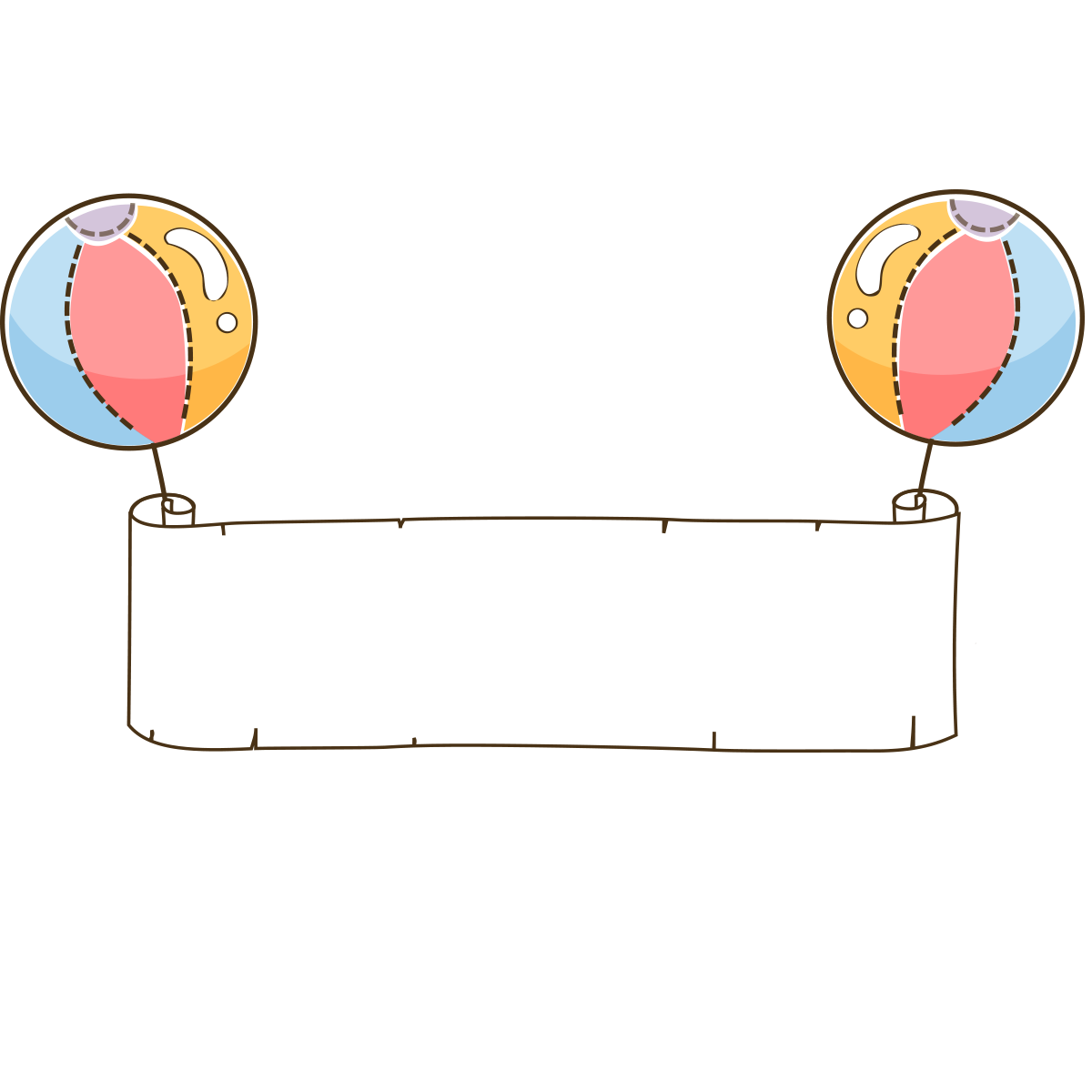 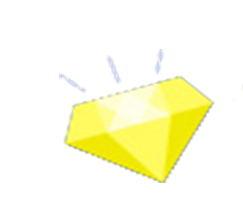 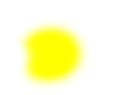 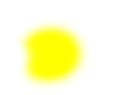 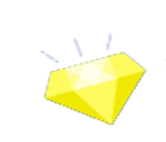 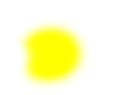 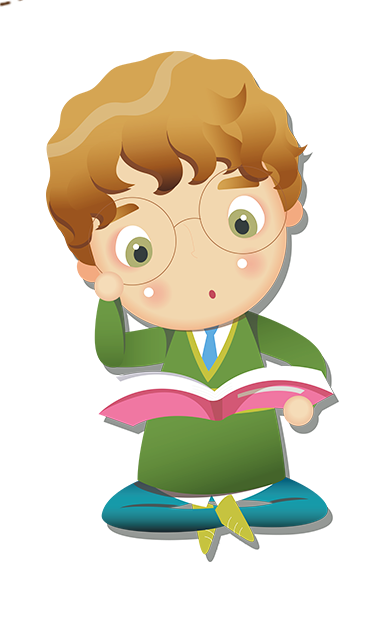 Tạm biệt các em
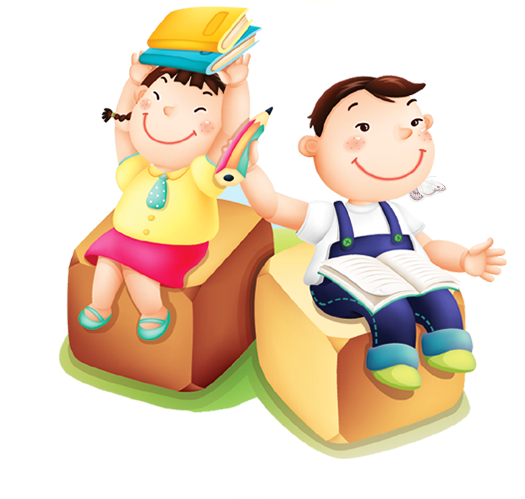 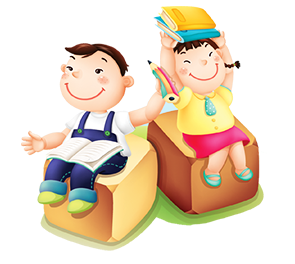 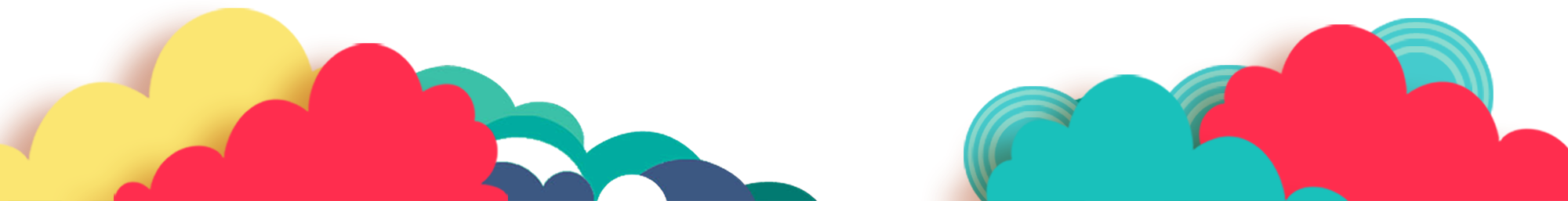